Profit and loss – Net profit
Explain the net profit calculation on the profit and loss account. 
Calculate net profit using the given example. 
Use your knowledge to complete a profit and loss account using the example. 
Complete a Profit and loss formula Kahoot quiz.
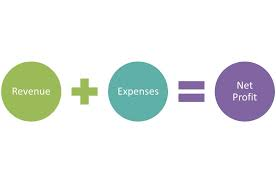 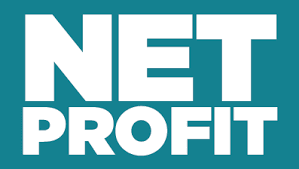 Net profit – Profit and loss account
Net profit is often referred to as ‘the bottom line’ in business. This is for two reasons. Firstly on a simple presentation of a profit and loss account, it is the actual bottom line. 





Secondly, the net profit figure tells us the actual profits of the business after all costs have been paid.
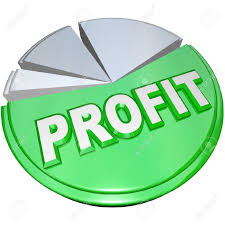 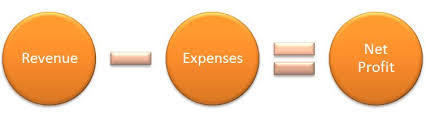 Net profit – Profit and loss
Net profit – Profit and loss account
The gross profit for Frying Tonite has already been calculated in the trading account.

Now we have to allow for expenses. Expenses are the indirect costs that the business incurs. These expenses are not direct costs of production.
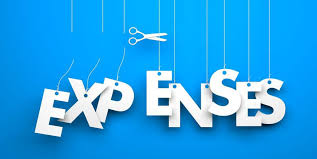 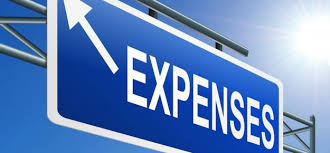 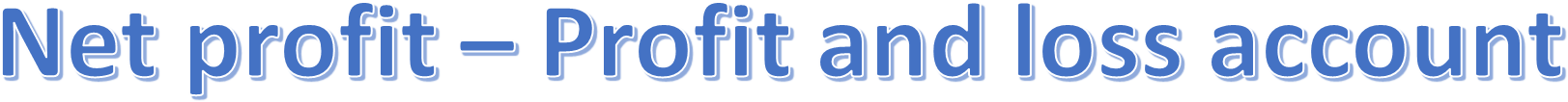 Examples of expenses include rent, interest payments and electricity. The total expenses figure is placed in the second column, beneath the figure for gross profit. 






To find Frying Tonite’s net profit we will have to total these expenses and take them away from the gross profit.
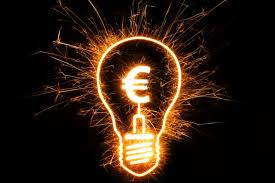 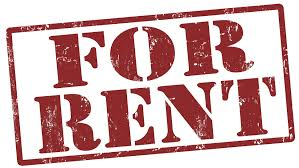 Net profit calculation
To calculate net profit, we simply take the figure for total expenses away from the gross profit figure. 

Net profit = Gross profit – total expenses 


For Frying Tonite, gross profit is £68 700, expenses are £38 590. So:

  £68 700 – £38 510 = £30 110 net profit
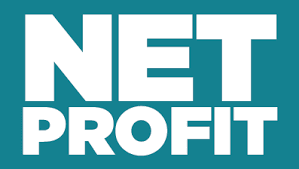 Net profit explained
Net profit is an indicator of how efficient the business is overall, this is because all the business’s revenues and expenses are included in the calculation. 





Like the figure for gross profit, net profit on its own does not help us judge the level of efficiency. A large business is likely to have a much higher net profit figure than a small business because it manages its expenses better.
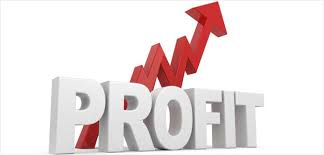 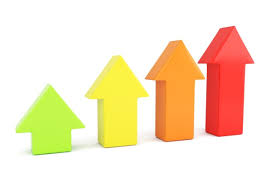 Activity 3
Task: 

Calculate net profit using the two examples 






Time: 15 mins
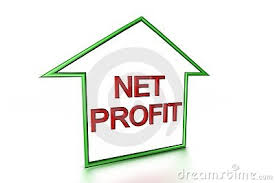 Activity 4
Task: 

Calculate profit and loss account using two new examples. 
 





Time: 30 mins
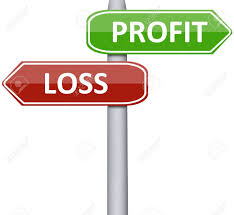 Activity 5
Task: 

Kahoot quiz – P&L accounts 





Time: 10 mins
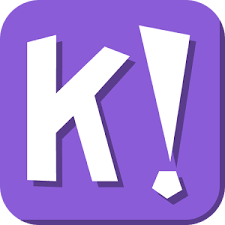 Profit and loss – Net profit
Explain the net profit calculation on the profit and loss account. 
Calculate net profit using the given example. 
Use your knowledge to complete a profit and loss account using the example. 
Complete a Profit and loss formula Kahoot quiz.
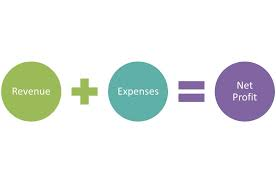 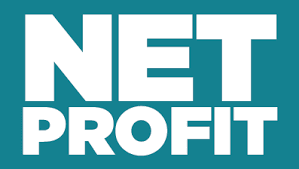